Муниципальное автономное дошкольное образовательное учреждение 
«Тугулымский детский сад № 6  «Василёк»
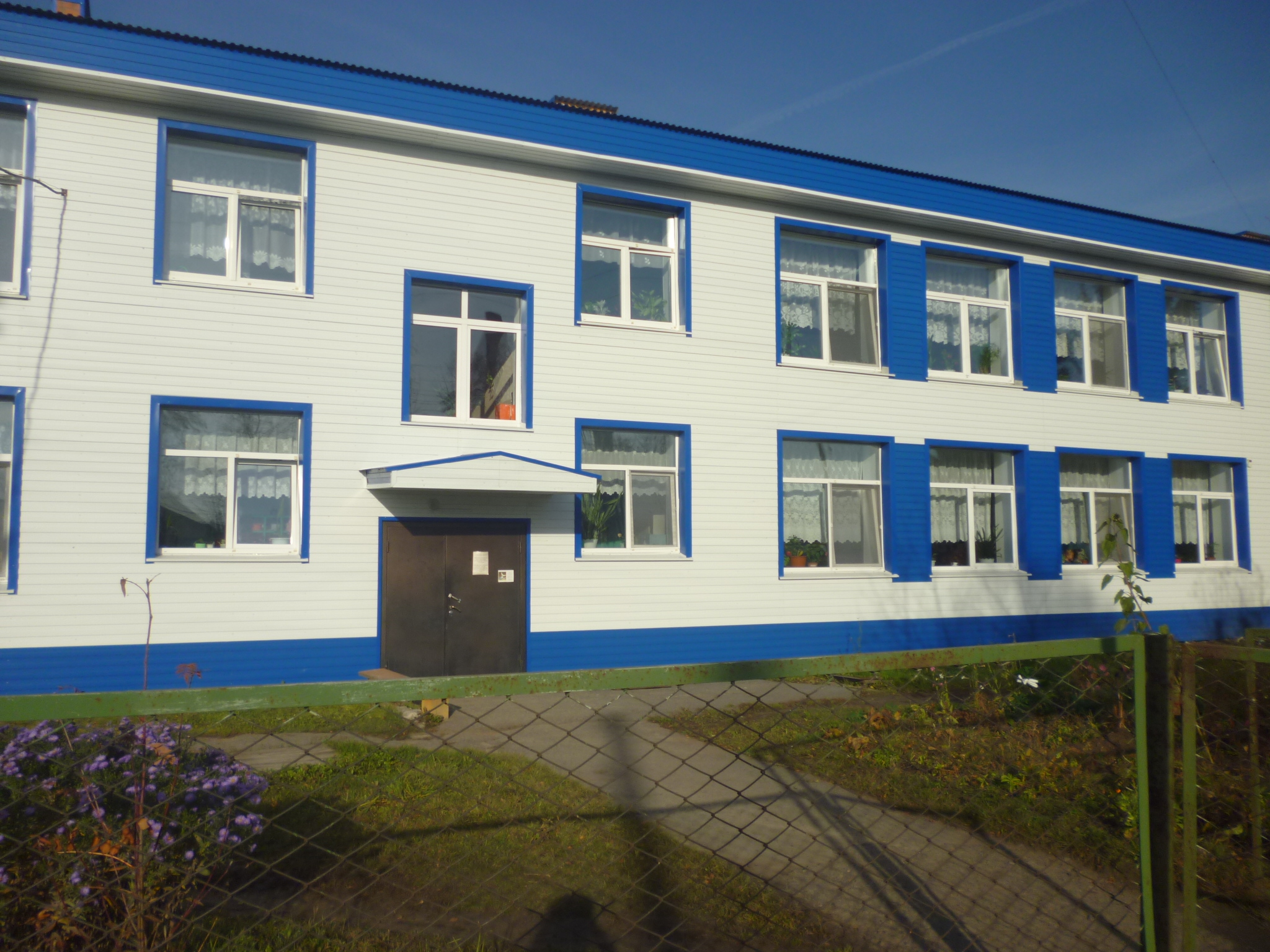 ПЛАН :

1.Успехи,  проблемы , перспективы ДОО
2.Безопасность  детей
3.Укрепление здоровья в летний период.
4.Оценка качества работы ДОО родителями воспитанников
5.Разное
«Наши достижения и успехи»
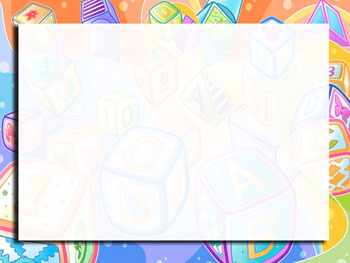 РАЗМИНКА
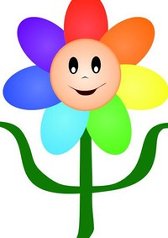 Напишите:
На лепестках ласкательные  производные от имени или семейные прозвища Вашего малыша, нашего воспитанника



   На  стебельке – имя, которым Вы обращаетесь к ребенку, когда недовольны им, сердитесь на него
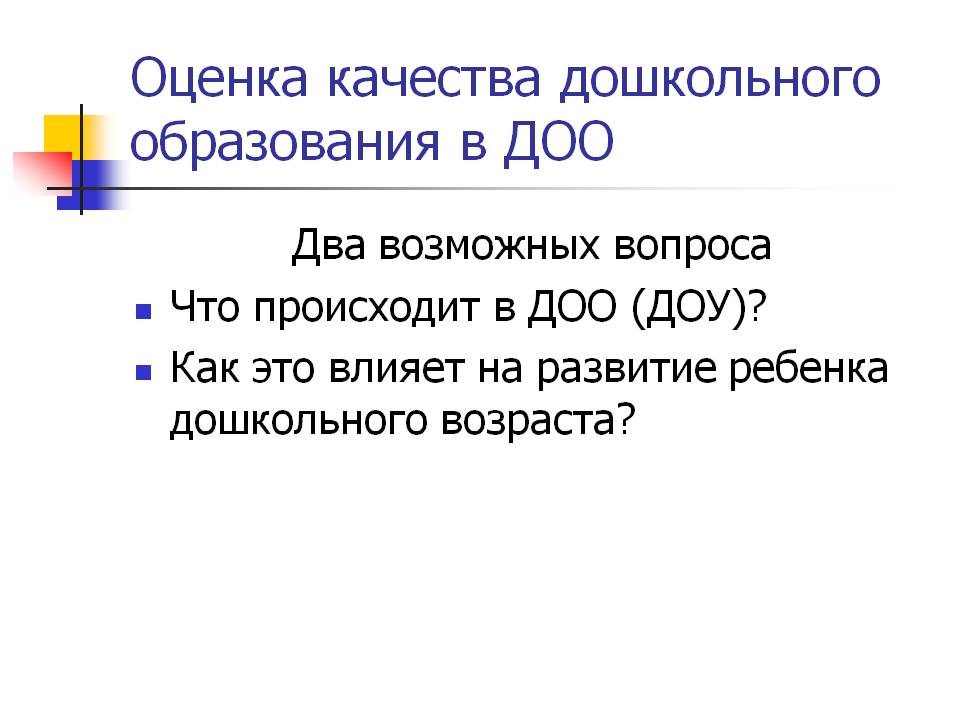 ?
Качество образования воспитанников напрямую связано с кадровой политикой администрации, направленной на создание условий для повышения профессиональной компетенции педагогов, обеспечение позитивной динамики образовательных услуг  и  конкретно способности д/с
КВАЛИФИКАЦИОННАЯ КАТЕГОРИЯ
Курсы повышения квалификации  с учетом ФГОС ДО  -  100 %
9 - первая квалификационная категория
2 - соответствие занимаемой должности
Повышение  педагогического мастерства в ДОО
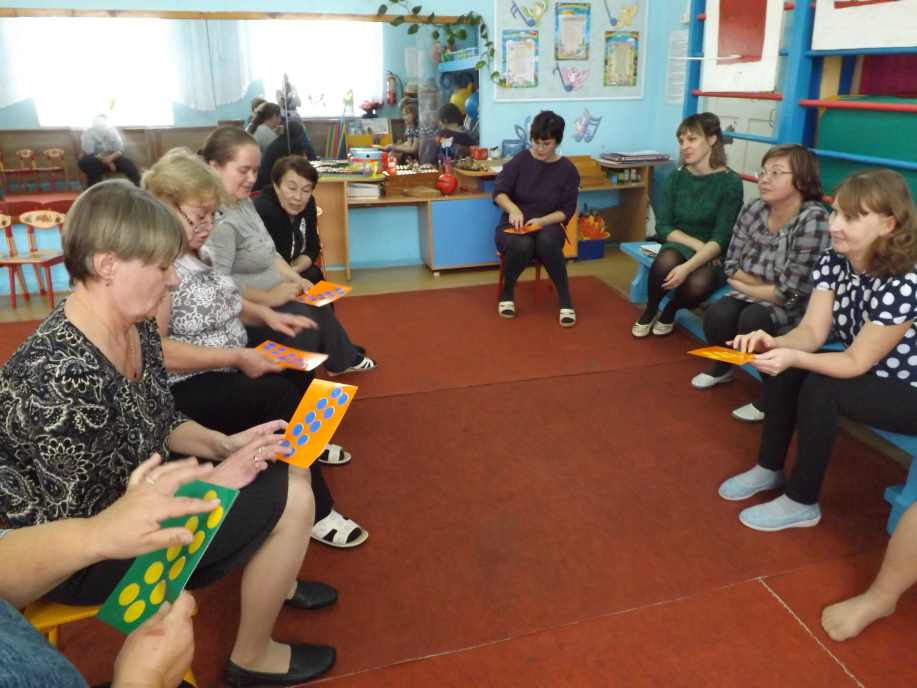 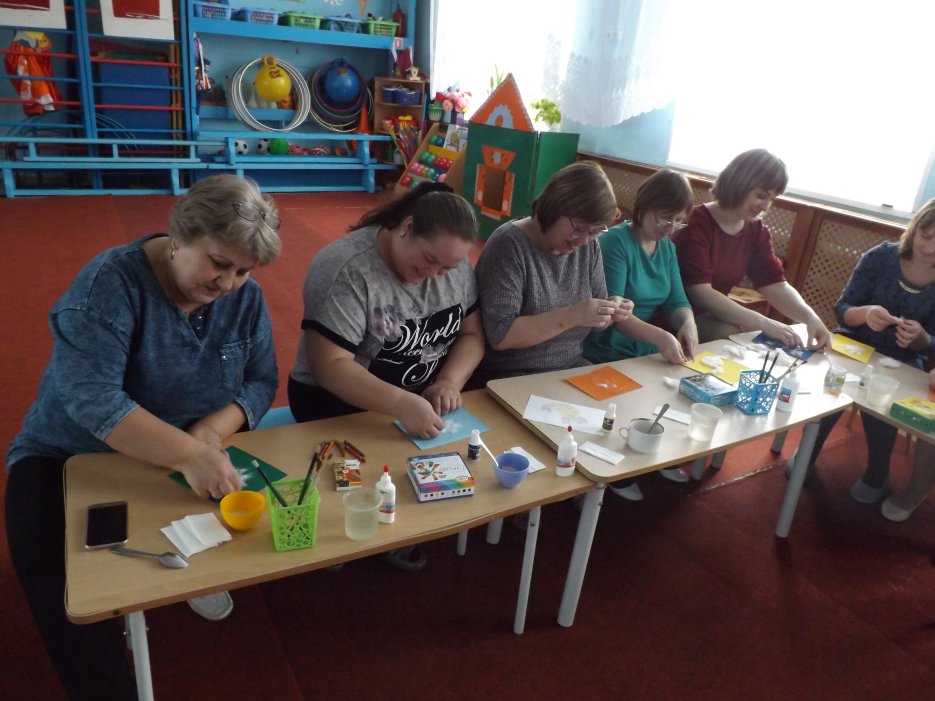 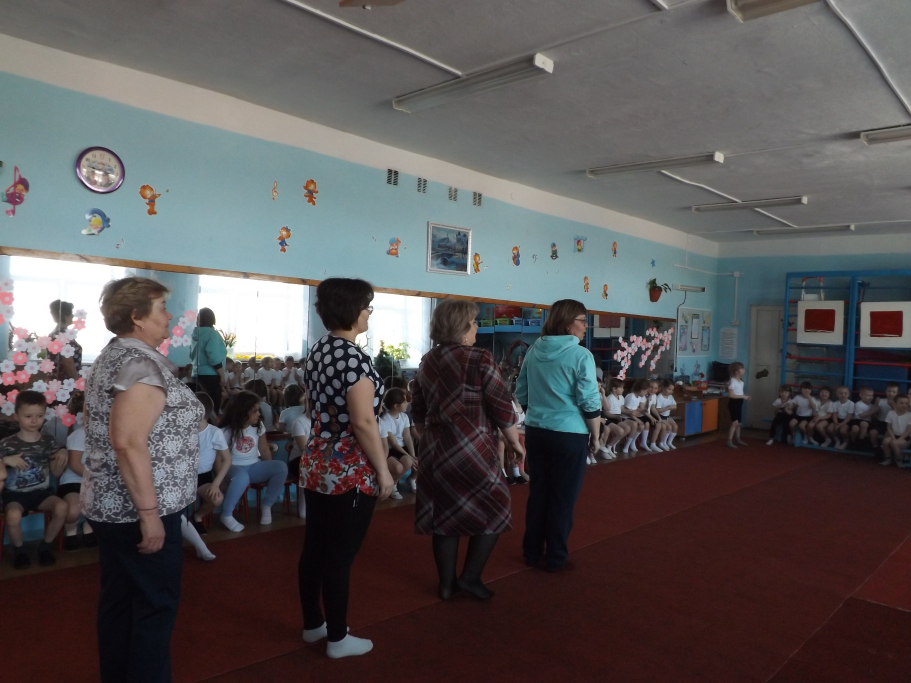 - Педагогические советы
- Смотры-конкурсы   и недели      	педмастерства
-Открытые просмотры разных видов деятельности
-Самообразование
-Интернет вебинары
-Внедрение новых форм работы по развитию детской инициативы
ФОТО ПЕДАГОГИ с педсовета
Предметно-разивающая среда
Предметно-развивающая среда
Взаимодействие с родителями
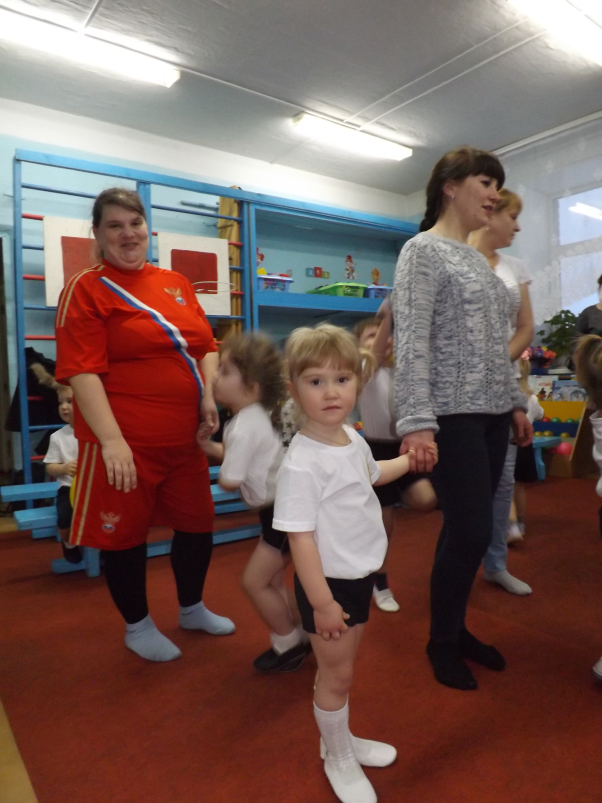 Взаимодействие с родителями
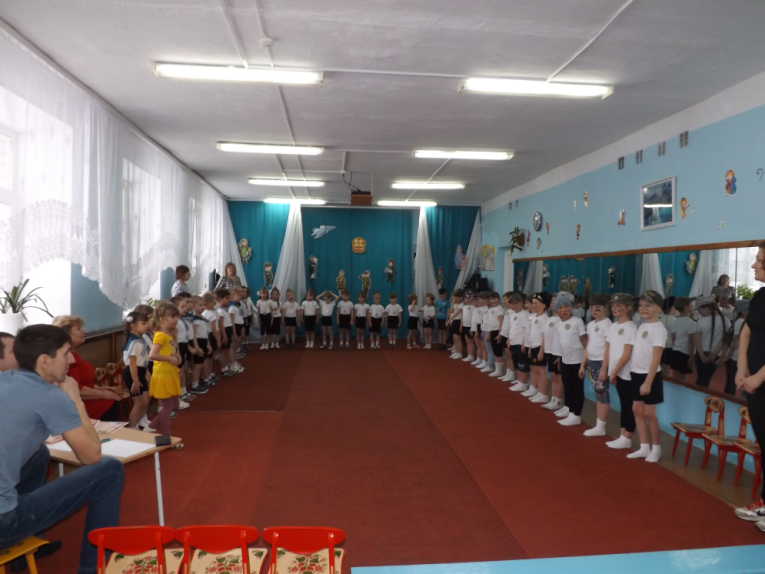 Взаимодействие с пенсионерами и ветеранами
Развлекательно-досуговая деятельность
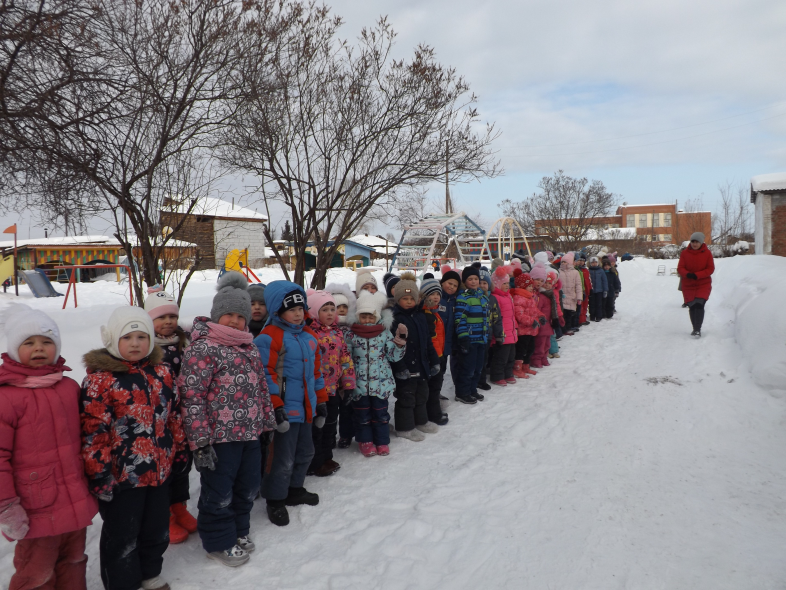 «День  знаний», 
«Золотая осень»,
«День пожилого человека»,
«День матери»,
«Новый год»,
«Святки»,
«Масленница»,
«День защитника Отечества»,
«Зарница»,
«8 Марта»,
«На встречу звездам»,
«И помнит мир спасенный!»
и  другие
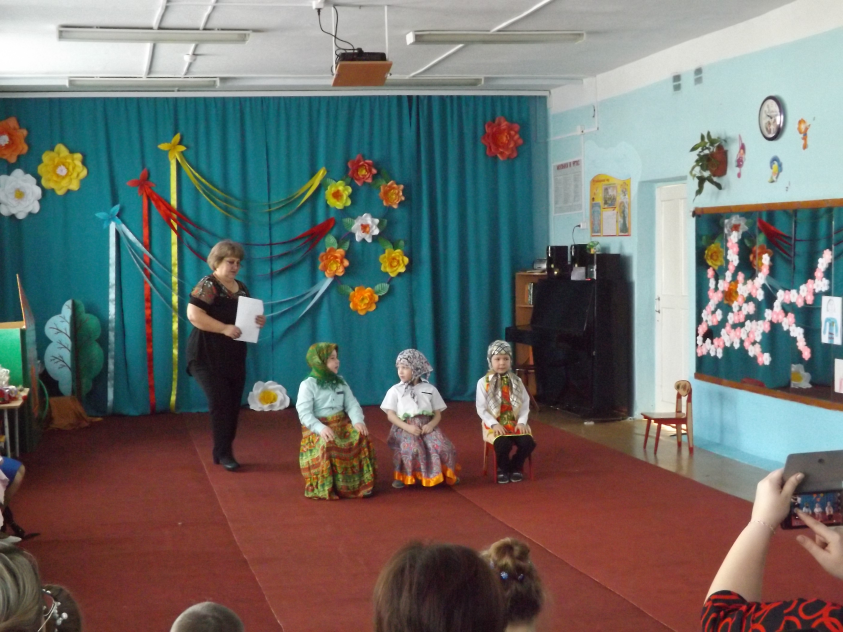 Выставки, фотовыставки, 
акции и викторины:
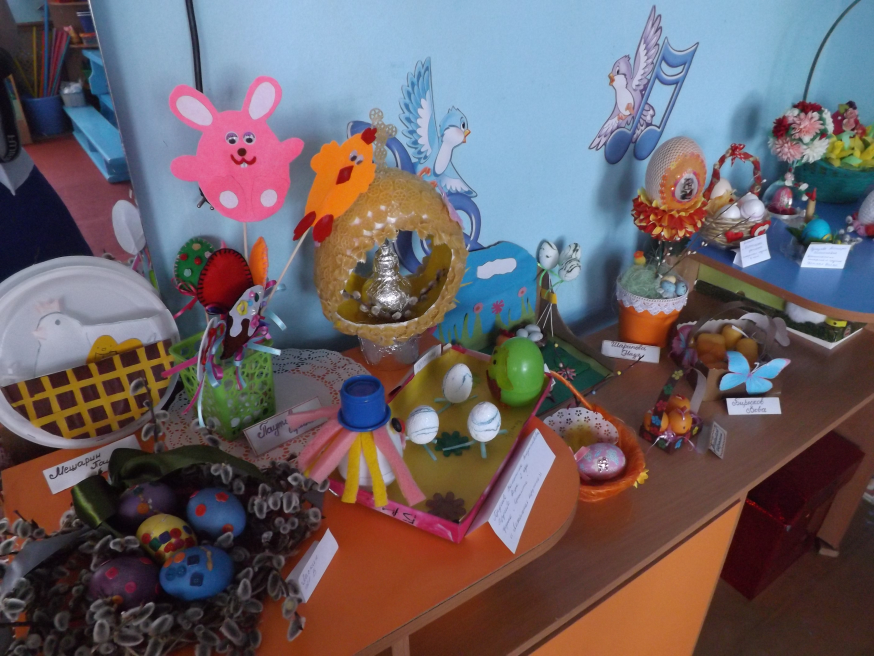 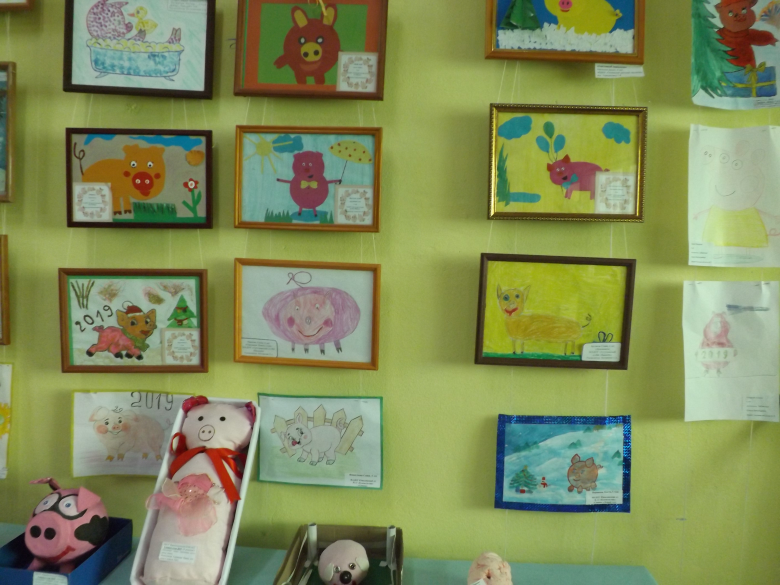 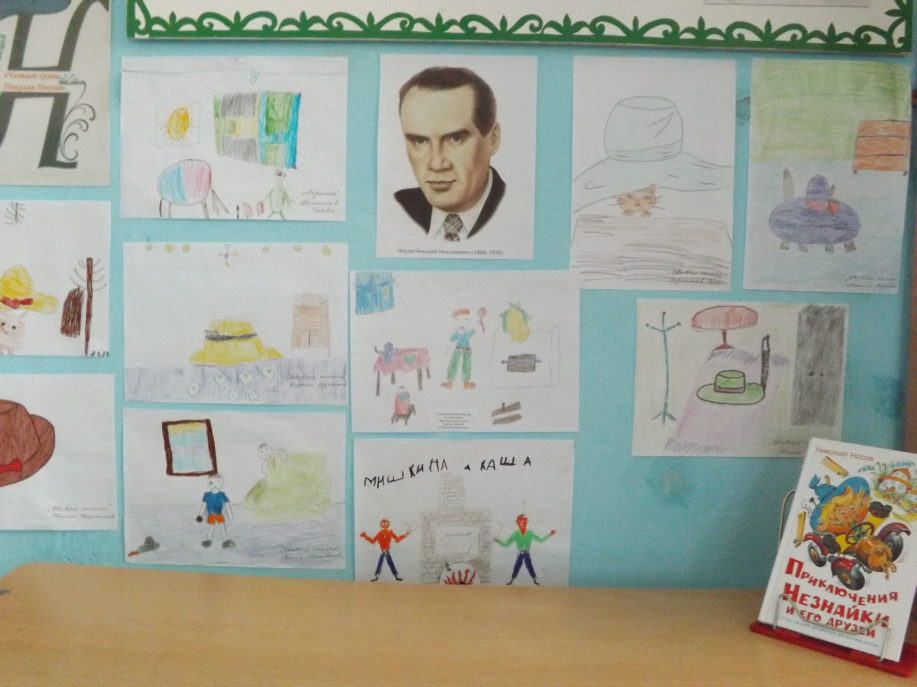 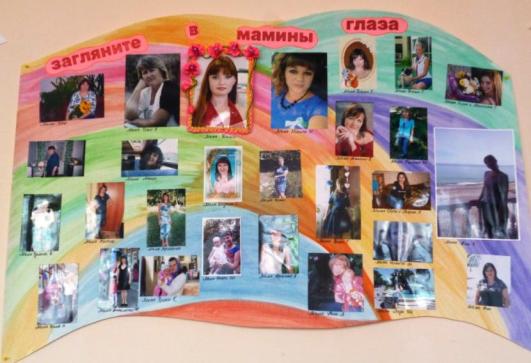 Выставки к Дню матери  
и 8 Марта
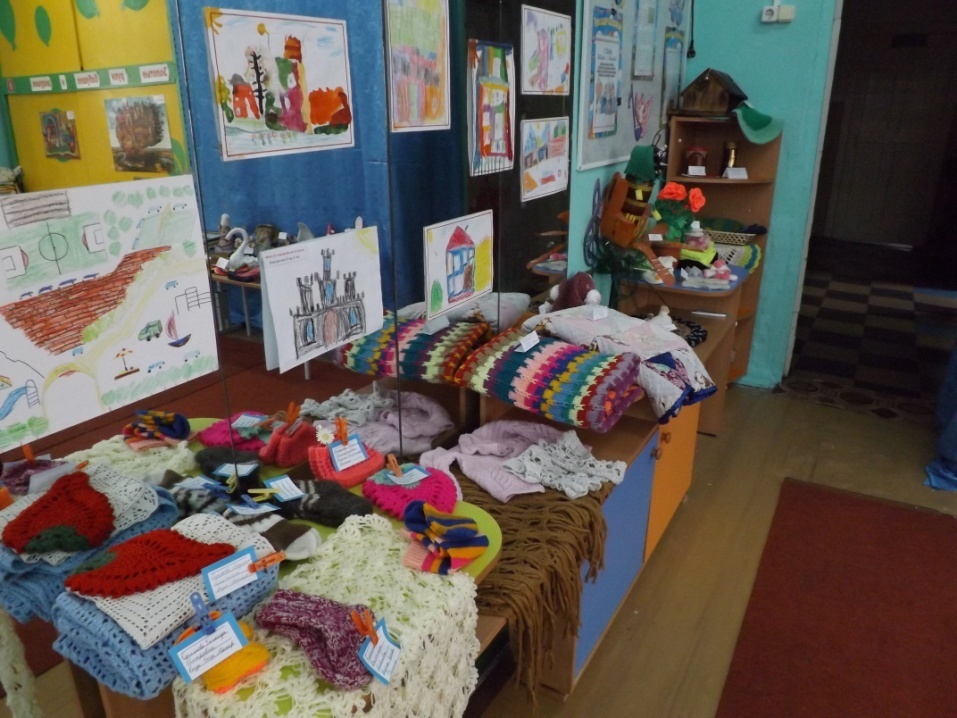 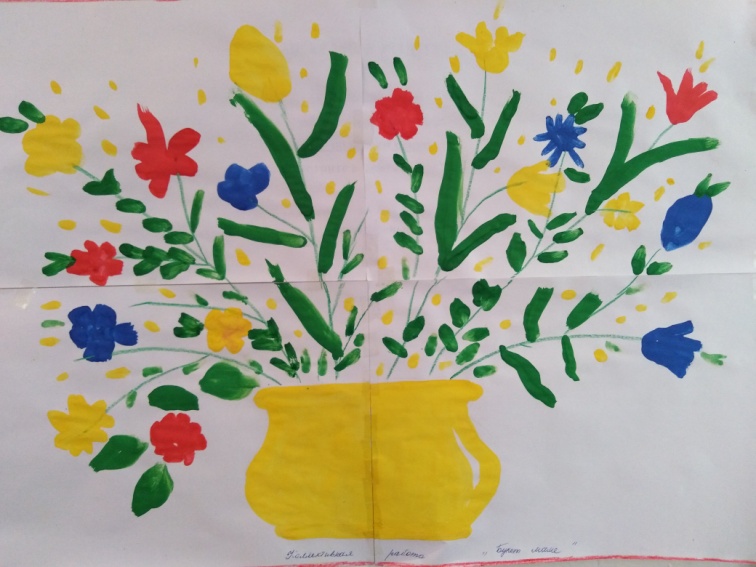 Выставки в ДОУ
,
Взаимодействие с  районным домом культуры
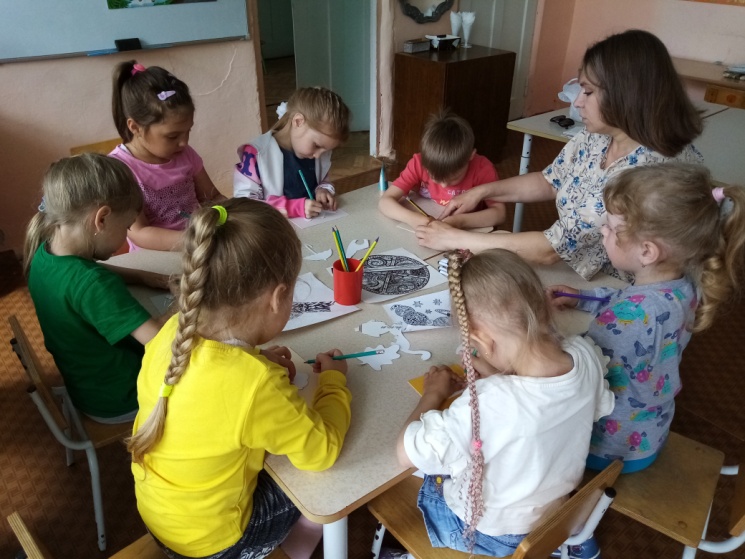 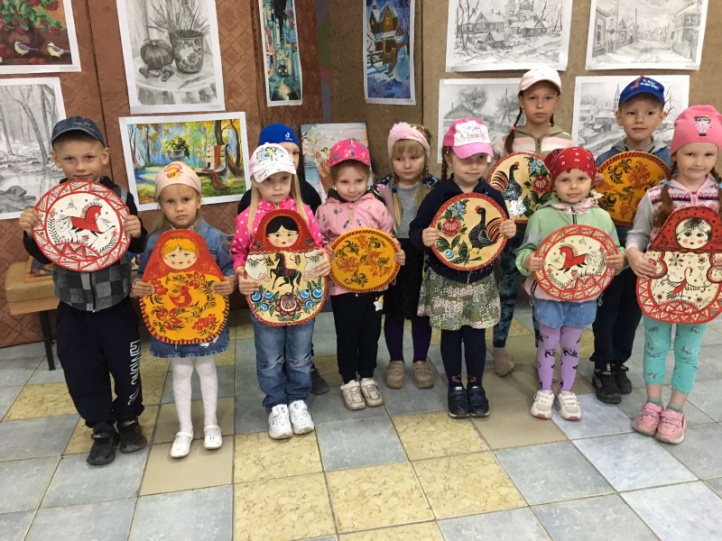 Взаимодействие 
с библиотекой
отчет по материально-техническому оснащению ДОО
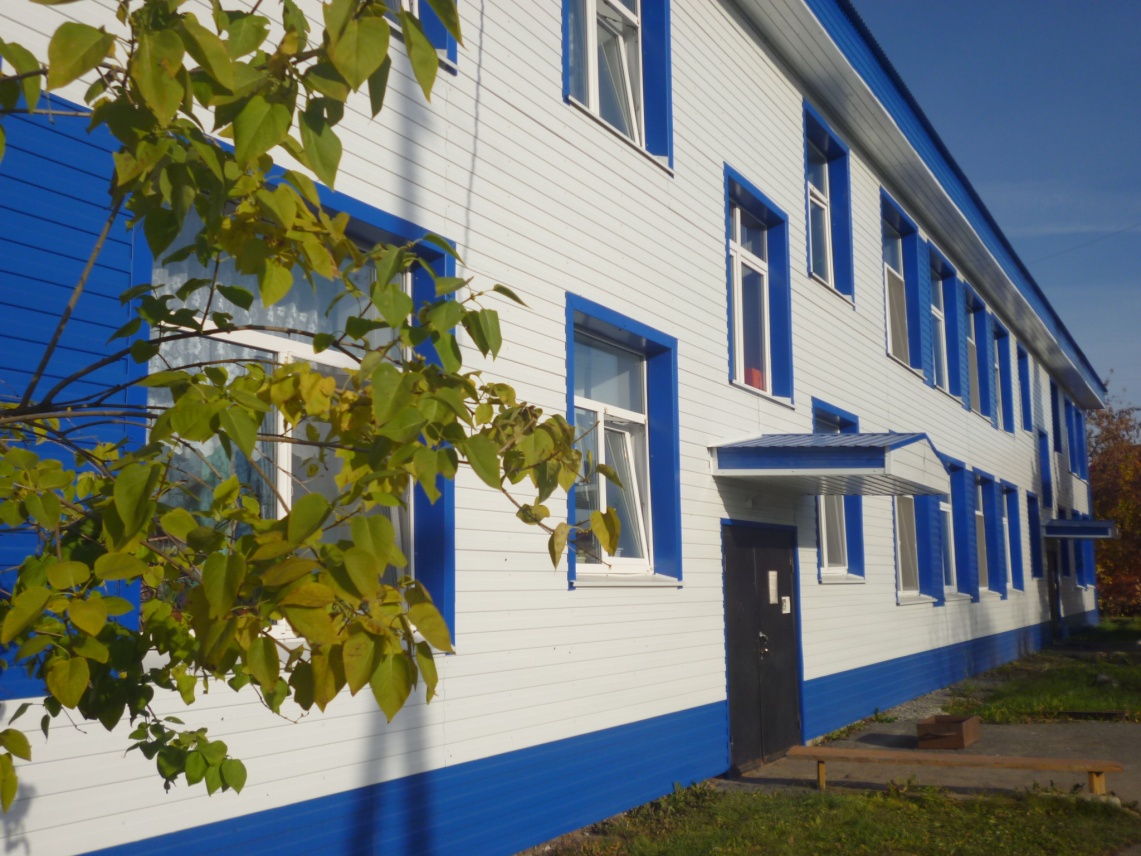 Муниципальный бюджет
Коммунальные услуги: 940555 руб.
Отопление;
Свет;
Водопотребление, водоотведение;
Связь
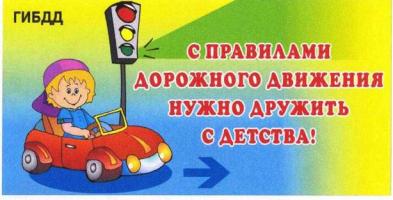 БЕЗОПАСНОСТЬ
Ваш ребенок должен усвоить:

-без взрослых на дорогу выходить нельзя, идешь со взрослым за руку, не вырывайся, не сходи с тротуара;
-ходить по улице следует спокойным шагом, придерживаясь правой стороны тротуара;
-переходить дорогу можно только по пешеходному тротуару на зеленый сигнал светофора, убедившись, что все автомобили остановились;
-проезжая часть предназначена только для транспортных средств;
-движение транспорта на дороге регулируется сигналами светофора;
-в общественном транспорте не высовываться из окон, не выставлять руки и какие-либо предметы.
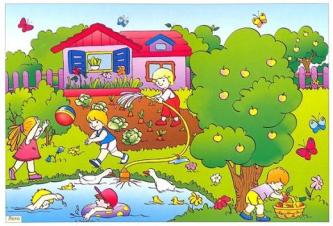 БЕЗОПАСНОСТЬ
При выезде на природу имейте в виду, что

-при проведении купания детей во время походов, прогулок и экскурсий в летнее время выбирается тихое, неглубокое место с пологим и чистым от коряг, водорослей и ила дном;
-детей к водоемам без присмотра со стороны взрослых допускать нельзя;
-за купающимся ребенком должно вестись непрерывное наблюдение;
-во время купания запретить спрыгивание детей в воду и ныряние с перил ограждения или с берега;
-решительно пресекать шалости детей на воде.
БЕЗОПАСНОСТЬ
Постоянно напоминайте Вашему ребенку о правилах      		       безопасности на улице и дома. Ежедневно повторяйте ребенку:

-не уходи далеко от своего дома, двора;
-не бери ничего у незнакомых людей на улице, сразу отходи в сторону;
-не гуляй до темноты;
-обходи компании незнакомых подростков:
-избегай безлюдных мест, оврагов, пустырей, заброшенных домов, сараев, чердаков, подвалов;
-не входи с незнакомым человеком в подъезд, лифт. 
Здесь стоит отметить, что иногда преступления совершаются знакомыми людьми (например, какой-нибудь сосед, добрый, улыбчивый и тихий дядя Ваня на деле может оказаться совершенно другим человеком (психически больным или маньяком).
-не открывай дверь людям, которых не знаешь;
-не садись в чужую машину;
-на все предложения незнакомых отвечай: «НЕТ!» и немедленно уходи от них туда, где есть люди;
-не стесняйся звать людей на помощь на улице, в транспорте, в подъезде;
-в минуту опасности, когда тебя пытаются схватить, применяют силу, кричи, вырывайся, убегай.
БЕЗОПАСНОСТЬ
Помните и о правилах безопасности Вашего ребенка дома:

-не оставляйте без присмотра включенные электроприборы;
-не оставляйте ребенка одного в квартире;
-заблокируйте доступ к розеткам;
-избегайте контакта ребенка с газовой плитой и спичками.
 
Помните! Ребенок берет пример с Вас – родителей! Пусть Ваш пример учит дисциплинированному поведению ребенка на улице и дома. Старайтесь сделать все возможное, чтобы оградить детей от несчастных случаев!
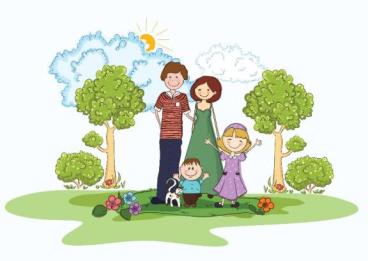 Летний оздоровительный период 
в детском саду
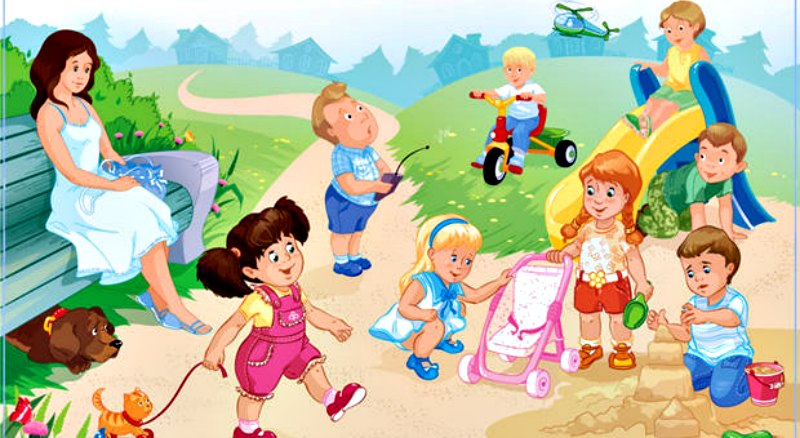 Итоги  Анкетирования 
по оценке работы  
МАДОУ д/с № 6 «Василёк»
Всего  участвовало  68 анкет, 
Итог подведен по 51, 
Отсутствует – 17 анкет

% участия составил  - 75 %

В анкетировании принял участие 2 родителя имеющие более 1 ребенка
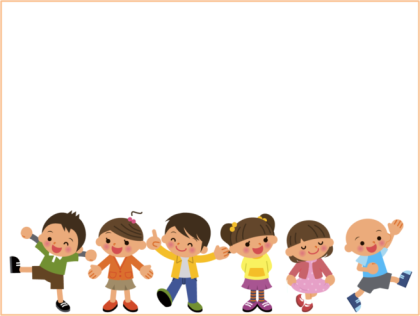 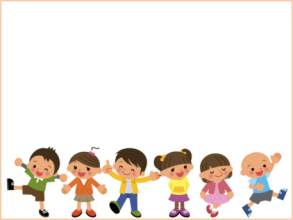 Оценка ДОО:«5»  -51%    «4»  -43% «3»  -6%
Пожелания и предложения:
	поменять меню, включить полноценный ужин;
	добавить логопеда и психолога;
	благоустройство  и освещение детских площадок;
	капитальный ремонт в группах;
	улучшить стоянку возле детского сада;
      творческих успехов, терпения и здоровья.
СПАСИБО   
ЗА   ВНИМАНИЕ

Успехов, терпения и радости в общении с детьми
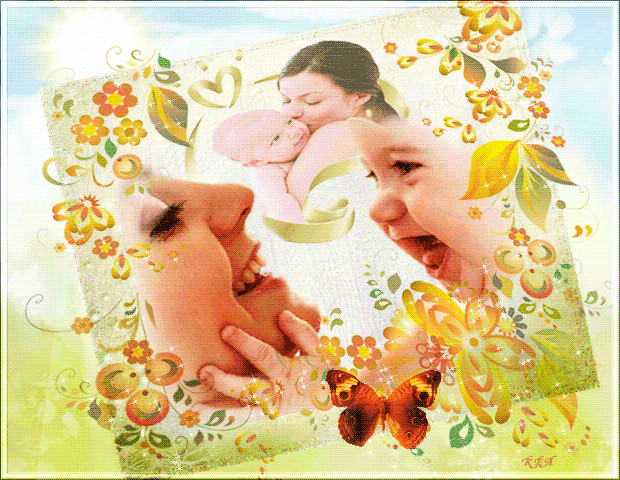